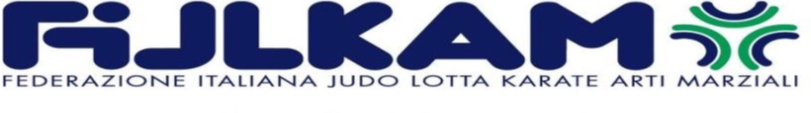 Metodologia generale parte 1Definizione di teoria dell’allenamento 2024Prof.ssa Letizia Fioravanti
Definizione di teoria dell’allenamento 


Definizione di Allenamento
Capacità Sportiva
Adattamento
Super compensazione
Carico ed adattamento
Classificazione del carico
Carico e recupero
Allenamento giovanile e per gli anziani
Discipline di combattimento
Allenamento Aerobico
Allenamento Anaerobico
Letizia Fioravanti
Mi presento
Insegnante di scienze motorie presso Istituto secondario di secondo grado
Diploma ISEF statale di Roma 
Laurea in pedagogia conseguita presso la terza Università degli studi di Roma
Laurea in scienze motorie conseguita presso IUSM di Roma
Preparatrice atletica di equitazione riconosciuta dalla FISE,
Preparatrice atletica di tennis riconosciuta dalla FIT,
Istruttore  CAS (CENTRI AVVIAMENTO ALLO SPORT),
Maestro di ju jitsu con il grado di VI dan riconosciuto dalla FIJLKAM,
Istruttore III dan di judo riconosciuto dalla FIJLKAM,
Istruttore III livello MGA
Consulente e mediatore bullismo e cyberbullismo.
Docente di Teoria e metodologia delle attività motorie presso SFIT (Scuola Formazione Insegnanti Tecnici)
A cura di Letizia Fioravanti
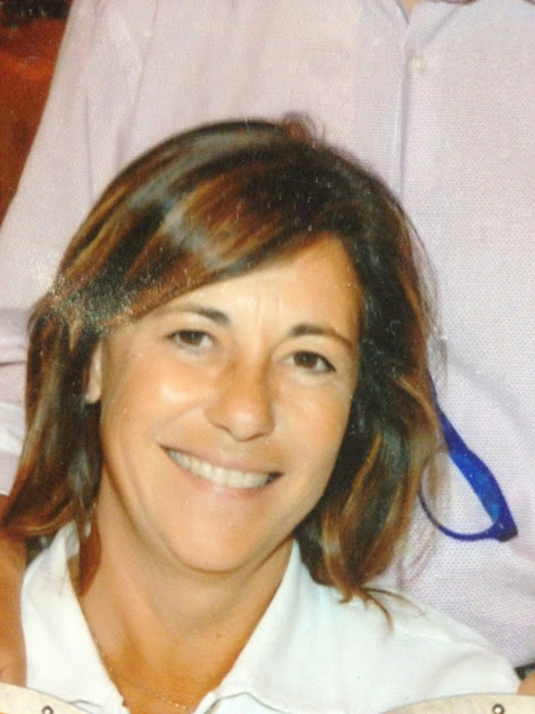 3
Letizia Fioravanti
MOVIMENTO
Le funzioni motorie ci permettono di entrare in relazione, comunicare, traslocare, coordinare i movimenti grosso-motori e quelli di coordinazione fine (scrittura, linguaggio verbale, abilità manuali) grazie a un processo di apprendimento che caratterizza tutta l'età evolutiva. Tali acquisizioni si strutturano in modo spontaneo e imitativo ma possono essere indotte e facilitate da un intervento educativo che sappia valorizzarle, farle piacere ma soprattutto orientarle alla formazione globale e al benessere della persona
Letizia Fioravanti
PERCHÉ MUOVERSI BENE ?
E’ il modo migliore per ottenere dei
miglioramenti;
I miglioramenti sono dovuti a degli adattamenti;
Gli adattamenti, per rimanere stabili, devono essere mantenuti nel tempo attraverso ripetute risposte;
Le risposte sono la conseguenza degli stimoli;
STIMOLI  RISPOSTE ADATTAMENTI MIGLIORAMENTI
Letizia Fioravanti
DEFINIZIONE DI ALLENAMENTO
L’allenamento è un processo finalizzato all’ottenimento di elevati livelli di prestazione in una disciplina specifica attraverso l’adattamento all’attività muscolare.
Letizia Fioravanti
COSA SI INTENDE PER ADATTAMENTO
Per adattamento si intende dunque un aumento delle capacità di prestazione basato su trasformazioni biochimiche, morfologiche e funzionali originate dalla sintesi proteica di adattamento
Letizia Fioravanti
GLI ADATTAMENTI SONO IN RELAZIONE CON
Intensità, durata e frequenza di somministrazione del carico.
Condizioni generali e stato psicofisico dell’atleta.
Condizioni emotive in cui si svolge l’allenamento.
Età, sesso, anzianità di allenamento e periodo dell’anno.
Letizia Fioravanti
ELEMENTI DEL CICLO DI ALLENAMENTO
L’allenamento sportivo ed i processi di adattamento
Stimoli di allenamento e carico fisico
Carico esterno e carico interno
Intensità dello stimolo
Volume dello Stimolo
Frequenza dello Stimolo
Specificità
Letizia Fioravanti
SUPERCOMPENSAZIONE
è alla base del principio di adattamento 
L'attività fisica causa inizialmente uno stress al nostro corpo. Il nostro organismo risponde a questo stato di affaticamento  con una reazione di aggiustamento che consente, dopo aver recuperato lo stress, di innalzare leggermente il livello di prestazione sportiva. Questa reazione tende ad esaurirsi nel corso del tempo.
Letizia Fioravanti
La super compensazione è la risposta fisiologica alla rottura dell'omeostasi da parte dello stimolo allenante
Per non soccombere al ripresentarsi di un carico della medesima intensità, l'organismo innesca così un processo di super compensazione, che ha lo scopo di migliorare il livello prestativo originale. Le riserve metaboliche, il metabolismo e le varie strutture anatomiche sollecitate, non tornano quindi allo stato iniziale ma, per breve tempo, lo superano, collocandosi ad un valore leggermente superiore.
Letizia Fioravanti
SUPERCOMPENSAZIONE
Letizia Fioravanti
PERIODO DI RIPOSO OTTIMALE
.
Il massimo adattamento si ottiene applicando il nuovo stimolo al culmine della fase di supercompensazione
Letizia Fioravanti
Adattamento
Se, mentre si trova al culmine del processo super compensativo, l'organismo viene sottoposto ad un nuovo stimolo allenante di analoga intensità, il processo anabolico di rigenerazione si ripete. Tale stimolo va a rinforzare ulteriormente i precedenti effetti della super compensazione, adattando le capacità dell'organismo all'impegno energetico richiesto. Dopo vari stimoli allenanti il corpo sposta il proprio equilibrio ad un livello prestativo superiore ed interpreta lo stress fisico che aveva precedentemente generato la supercompensazione, come un evento assolutamente normale.
Letizia Fioravanti
Carico e recupero
Se il carico applicato fosse troppo debole il processo di super compensazione non avverrebbe.
Se il carico di allenamento è eccessivo e non viene compensato da un adeguato periodo di recupero, si crea un pericoloso stato di sovrallenamento, con declino o ristagno prestativo

Per sfruttare tale caratteristica, l'esercizio fisico deve prendere in considerazione vari parametri, quali: intensità, durata, densità, volume e frequenza dello stimolo, obiettivi, metodi, contenuti e mezzi dell'allenamento. Questi elementi caratterizzano il carico ESTERNO (oggettivo), ma esiste anche un carico INTERNO, variabile da persona a persona, che rappresenta il tipo di effetti che l'esercizio induce su un determinato organismo
Letizia Fioravanti
TEMPO OCCORRENTE PER LA SUPERCOMPENSAZIONE IN BASE ALL’ATTIVITÀ SVOLTA
Allenamento organico cardiovascolare
Aerobico
6/24 ore
Letizia Fioravanti
TEMPO OCCORRENTE PER LA SUPERCOMPENSAZIONE IN BASE ALL’ATTIVITÀ SVOLTA
Forza massimale
Anaerobico/alattacido
24 ore
Letizia Fioravanti
TEMPO OCCORRENTE PER LA SUPERCOMPENSAZIONE IN BASE ALL’ATTIVITÀ SVOLTA
Ipertrofia/definizione
Anaerobico/lattacido
36/48 ore
Letizia Fioravanti
TEMPO OCCORRENTE PER LA SUPERCOMPENSAZIONE IN BASE ALL’ATTIVITÀ SVOLTA
Tecnica 12 ore
Queste tempistiche sono solo delle medie, poiché la supercompensazione è strettamente individuale e determinata da quello che viene chiamato “eterocronismo”: ognuno di noi ha tempistiche di adattamento al carico allenante strettamente individuali. 
Possiamo essere bravissimi ad assorbire un carico di allenamento della resistenza aerobica ma molto lenti a rientrare dallo stress provocato da un allenamento della forza.
Quindi dobbiamo organizzare il nostro allenamento in modo che lo stimolo allenante sia distanziato del giusto tempo necessario per realizzare la supercompensazione.
Letizia Fioravanti
ALLENAMENTO AEROBICO
Con attività aerobica si intende un’attività a bassa intensità e lunga durata. Con un allenamento costante diminuisce gradualmente la frequenza cardiaca e aumenta la capacità respiratoria (maggiore ossigenazione dei tessuti); ciò significa anche maggiore resistenza e minor senso di fatica.
Letizia Fioravanti
[Speaker Notes: Primo periodo di allenamento]
Aerobico indica in presenza di ossigeno
In poche parole l'energia è prodotta aerobicamente fino a quando è sufficiente l'ossigeno fornito ai muscoli durante l'esercizio, attraverso il sistema cardiovascolare. Più siete allenati aerobicamente, maggiori sono le capacità di trasportare ossigeno.
Metabolismo aerobico 
tempi lunghi da 2'30" in poi, ma raggiunge il massimo utilizzo dopo i 20"
Letizia Fioravanti
ALLENAMENTO ANAEROBICO
Per attività anaerobica s’intende un’attività di potenza: in un breve lasso di tempo ci si sottopone ad uno sforzo intenso, tecnicamente chiamato massimale, che non può essere prolungato nel tempo perché potrebbe causare la presenza di acido lattico (scoria naturale della contrazione muscolare), molto sgradito.
Letizia Fioravanti
Anaerobico indicain mancanza di ossigeno
i nostri muscoli scheletrici continuano a produrre energia anche quando il sistema cardiovascolare non è in grado di fornire abbastanza ossigeno ai muscoli, di conseguenza questi generano energia anaerobicamente, cioè senza ossigeno.
Metabolismo anaerobico alattacido: periodi molto brevi da 0-20", non c'è produzione di acido lattico.
Metabolismo anaerobico lattacido: tempi medio brevi, da 20"-2'30" c'è produzione di acido lattico.
Letizia Fioravanti
27
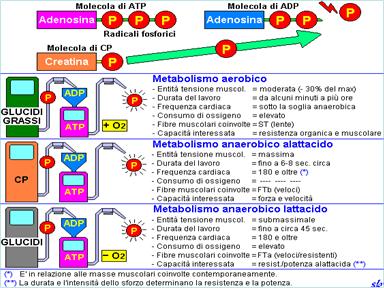 28
IL CARICO FISICO
La somma del lavoro richiesto all’atleta.  

Insieme delle sollecitazioni funzionali provocate dal lavoro in un determinato periodo di tempo.

La somma degli stimoli definisce il 
carico totale dell’allenamento.
Letizia Fioravanti
[Speaker Notes: Carico Motorio
A livello giovanile, fino alla pubertà, è meglio parlare di carico motorio. Questo rappresenta l’insieme delle attività dell’allenamento. Per risultare utile ai fini di migliorare le capacità e le abilità del bambino/a o del ragazzo/a, esso deve superare per intensità, variabilità, durata, quantità e intenzionalità le azioni della vita quotidiana. A livello giovanile è preferibile sviluppare le capacità coordinative piuttosto che quelle condizionali.
Il carico fisico si fonda su due principi:
Polivalenza =  riguarda gli aspetti metodologici, quindi sull’uso di diversi metodi didattici;
Multilateralità = cioè la vasta tipologia di contenuti che possono essere insegnati. 
Carico Fisico
Per gli adulti è più corretto parlare di carico fisico. Esso è l’insieme degli stimoli a cui un atleta può essere sottoposto durante un allenamento o un periodo di allenamenti. Il carico fisico può essere modificato secondo i parametri di volume, delle modalità d’esercizio e del tempo di recupero. Gli stimoli dell’allenamento andranno a stressare due sistemi: neuromuscolare e metabolico.]
CARICO ED ADATTAMENTO
La relazione esistente tra il carico di lavoro durante l’allenamento ed il conseguente adattamento metabolico dell’organismo deve essere analizzata in relazione alla loro durata: 
GLI EFFETTI IMMEDIATI 
Sono quelli che si realizzano durante e subito dopo l’esercizio fisico e nel periodo di recupero
GLI EFFETTI A LUNGO TERMINE
Sono dovuti alla ripetuta somministrazione del carico e sono espressione dell’adattamento dell’organismo
ACCUMULAZIONE  DEGLI EFFETTI DEL CARICO
Nella quale prende forma completa l’insieme delle variazioni biochimiche, fisiologiche ed ormonali che si realizzano con l’allenamento
Letizia Fioravanti
[Speaker Notes: Principi generali di allenamento: continuità, frequenza, variabilità, sistematicità, individualizzazione, specificità, alternanza e progressività.]
CARICO INTERNO
E’ il risultato delle diverse reazioni indotte dall’allenamento sull’organismo

E’ il reale carico che viene percepito dall’atleta

Spesso il carico interno e quello esterno non coincidono 

La somma degli stimoli può far percepire un maggior carico interno (fatica)
Letizia Fioravanti
[Speaker Notes: Esso è molto più difficile da misurare rispetto a quello esterno. Ma fortunatamente ci vengono in aiuto:
L’utilizzo di scale di percezione dello sforzo (es. scala di Borg)  Gunnar Borg, serve per valutare la percezione soggettiva dello sforzo fisico in relazione all'entità o intensità dello stesso durante l'attività fisica.
Misurazione dei parametri biologici come FC, potenza ecc…
E soprattutto ciò che più di tutto può essere utile per calcolare il carico interno è l’esperienza dell’allenatore]
CARICO GENERALE E CARICO SPECIFICO
Carico generale:
insieme di esercitazioni differenti
 dalla pratica specifica

Carico specifico:
esercitazioni parzialmente o strettamente somiglianti alla attività specifica insegnata
Tendenzialmente è opportuno concentrare questo lavoro nella seconda parte della preparazione. La prima parte andrebbe dedicata preferibilmente ad esercitazioni a carattere generale.
Letizia Fioravanti
CARICO E RECUPERO
La dinamica carico-recupero è una delle chiavi 
dell’intero processo di allenamento 
Infatti l’entità del carico e la sua natura si modificano
 variando il recupero
  La modulazione del recupero è uno strumento di dosaggio in mano all’allenatore, o dell’atleta, per allenare componenti diverse.
Da questo fattore dipende il risultato finale dell’allenamento.
Una distribuzione errata del recupero porta al
sovrallenamento
Letizia Fioravanti
[Speaker Notes: Primo principio dell’allenamento: TUTELA DELLA SALUTE]
ALLENAMENTO GIOVANILE
L'allenamento dei giovani deve essere mirato alla costruzione e ad uno sviluppo armonico della più ampia gamma di capacità. Questo si ottiene lavorando sul volume (carichi estensivi) e prestando molta attenzione allo sviluppo delle capacità coordinative.
Letizia Fioravanti
Carico Motorio
A livello giovanile, fino alla pubertà, è meglio parlare di carico motorio. Questo rappresenta l’insieme delle attività dell’allenamento. Per risultare utile ai fini di migliorare le capacità e le abilità del bambino/a o del ragazzo/a, esso deve superare per intensità, variabilità, durata, quantità e intenzionalità le azioni della vita quotidiana. A livello giovanile è preferibile sviluppare le capacità coordinative piuttosto che quelle condizionali, si fonda su due principi:
Polivalenza =  riguarda gli aspetti metodologici, quindi sull’uso di diversi metodi didattici;
Multilateralità = cioè la vasta tipologia di contenuti che possono essere insegnati. 
Per gli adulti è più corretto parlare di carico fisico. Esso è l’insieme degli stimoli a cui un atleta può essere sottoposto durante un allenamento o un periodo di allenamenti. Il carico fisico può essere modificato secondo i parametri di volume, delle modalità d’esercizio e del tempo di recupero. Gli stimoli dell’allenamento andranno a stressare due sistemi: neuromuscolare e metabolico.
Letizia Fioravanti
ALLENAMENTO RIVOLTO AGLI ANZIANI
L'allenamento, in questo caso, deve rallentare l'involuzione naturale dell'organismo, cioè prevenire malattie osteoarticolari, cardiache, respiratorie, mentali ecc.. A questi soggetti si consigliano attività costanti e cicliche (camminata, corsa lenta, …) utili per stimolare la F.C. e ampliare le capacità cardiache. Fare almeno mezz'ora di attività 3 volte la settimana rimanda di anni la perdita di autonomia, rinnova e fortifica le cartilagini articolari, preserva le prestazioni mentali ed ha effetto antidepressivo.
Letizia Fioravanti
OBIETTIVI DELL’ALLENAMENTO
Letizia Fioravanti
FATTORI DELLA CAPACITA’ SPORTIVA
CAPACITA’ MOTORIE:
Capacità coordinative
Capacità condizionali
Capacità psichiche
Letizia Fioravanti
Le capacità motorie
sono l’insieme delle caratteristiche fisiche o sportive che un individuo possiede e che permettono l’apprendimento e l’esecuzione delle varie azioni motorie, influenzano l’intensità e la qualità di risposta motoria all’ambiente e si connotano come componenti parziali delle abilità; sono proprie dell’individuo, in parte legate all’ereditarietà e al patrimonio genetico, e possono modificarsi con l’allenamento.
Letizia Fioravanti
Letizia Fioravanti
DISCIPLINE DI COMBATTIMENTO
Letizia Fioravanti
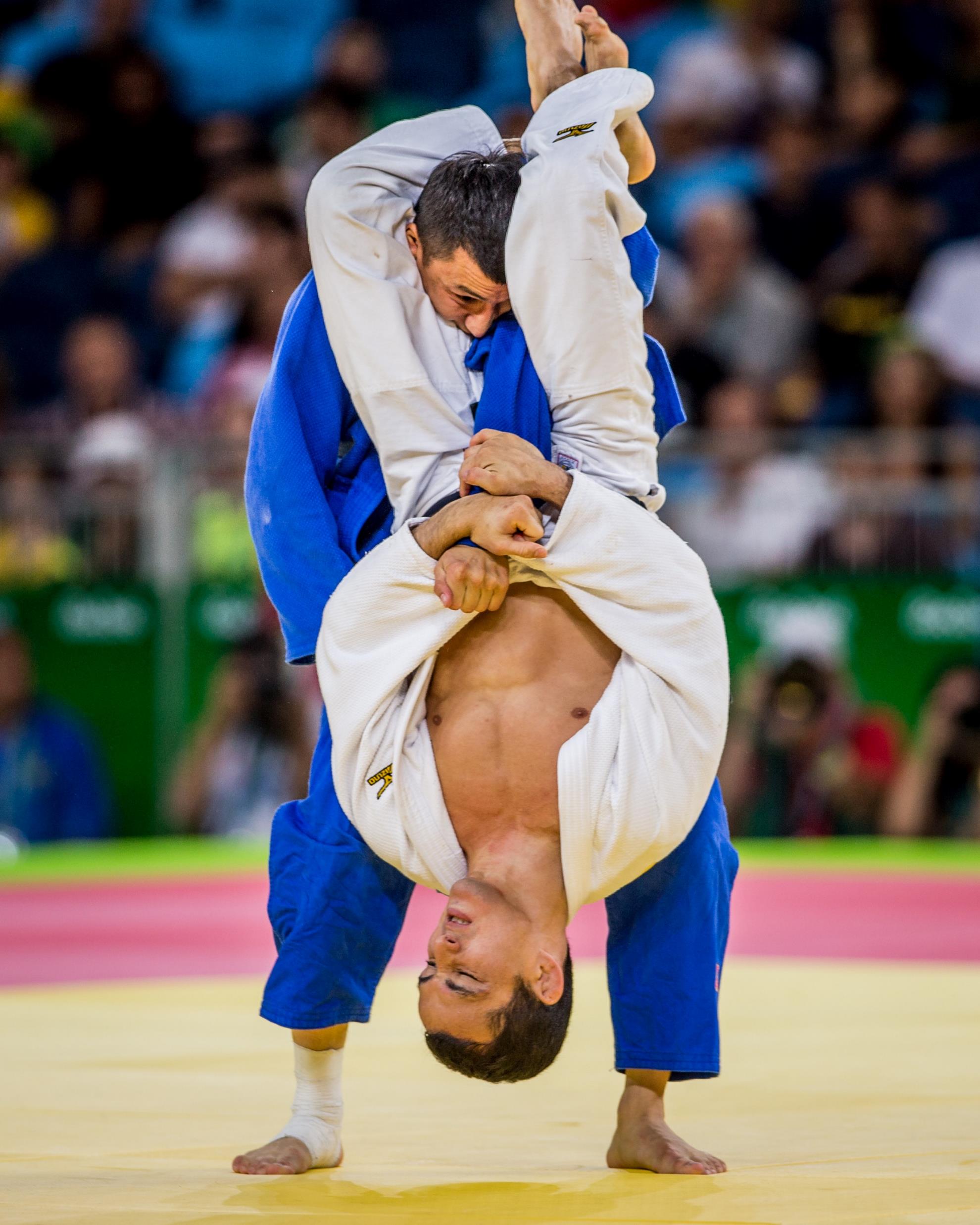 Il profilo del praticante sport di combattimento
Lo sport praticato, è caratterizzato da una notevole globalità di variabili fisiche interessate e da una continua e repentina alternanza di situazioni e ritmi, pertanto un combattente dovrà raggiungere un livello base in tutte le abilità, concentrandosi maggiormente su alcune componenti qualitative quali resistenza alla potenza, potenza e resistenza alla rapidità.
42
Letizia Fioravanti
Costruiamo la nostra lezione
IL RISCALDAMENTO è una parte di fondamentale importanza nella lezione, in quanto svolge una importante funzione adattiva: ha lo scopo di preparare il corpo ad un esercizio energico e vigoroso, riducendone i rischi di lesioni.La durata dovrebbe essere compresa tra i 5 ed i 10 minuti, a seconda dell'ambiente, del tipo di lezione e della temperatura, alternando esercizi ritmici ad allungamenti statici.

Questi movimenti servono ad aumentare la mobilità articolare e la circolazione sanguinea, e a riscaldare i muscoli, preparando così il corpo ad una più intensa attività cardiovascolare. Si inizia a lavorare dalle grandi masse muscolari cosi da intensificare velocemente il lavoro cardio vascolare, per poi passare via, via a distretti muscolari più piccoli.

Un'altra importante funzione assolta dal riscaldamento può essere quella di preparare psicologicamente la classe a familiarizzare con alcuni esercizi che, essendo a livello elementare, possono essere impiegati già nel riscaldamento, per essere poi ripresi, in forma più evoluta, nel corpo centrale della lezione.
43
Letizia Fioravanti
RISCALDAMENTO IN PILLOLE
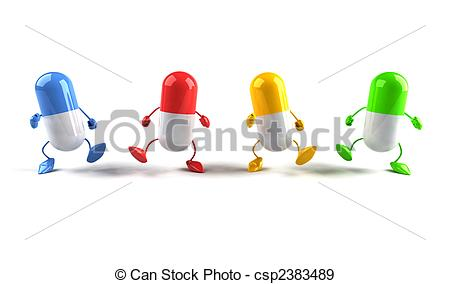 Corsa sul posto salti, saltelli, ma anche galoppo laterale o esercizi di guardia, saltellare e colpire in rilassamento
Si può iniziare a scaldarsi anche facendo gli addominali che sono grandi masse corporee
Si può iniziare a scaldarsi giocando… qui il rischio è che si scaldino troppo!
Ad esempio: 
si mettono due persone una di fronte all’altra e bisogna cercare di pestare i piedi al compagno evitando di farsi pestare i propri.
Si mette il nodo della cintura dietro e ognuno deve cercare di prendere il nodo dell’altro senza farsi prendere il proprio
Si corre in ordine sparso quando l’insegnante batte le mani ci si siede e ci si rialza senza poggiare le mani a terra ( anche pancia sotto o supini)
44
Letizia Fioravanti
FASE AEROBICA e/o FASE TECNICA
La fase aerobica ha quale obbiettivo il miglioramento del sistema cardiovascolare, il quale ha il compito di utilizzare e distribuire ossigeno a tutto il corpo, in breve tempo e in maniera efficiente.Quando il muscolo cardiaco (cuore) si tonifica, diventa più efficiente, espelle un maggior volume di sangue con un minor numero di contrazioni, diminuendo lo sforzo da parte del cuore e facilitando il trasporto di ossigeno a tutti i tessuti.La parte aerobica di una lezione, per essere allenante, deve durare almeno 20 minuti. 
Bisogna iniziare la fase cardiovascolare dolcemente, con movimenti semplici, incrementando con il passar dei minuti l'intensità e l'ampiezza dei movimenti aerobici; questo prepara ulteriormente le articolazioni ad un esercizio più intenso.
45
Letizia Fioravanti
TONIFICAZIONE
La tonificazione ha lo scopo di rafforzare la muscolatura e di migliorare la forza resistente. E' risaputo che con una muscolatura tonica e resistente si possono sostenere gli sforzi maggiori e migliorare le proprie prestazioni. Non bisogna dimenticare che una corretta tonificazione muscolare è un'ottima prevenzione contro gli infortuni e i disturbi sia articolari, sia di mal di schiena.Per essere sufficientemente efficace la fase di condizionamento muscolare deve durare almeno 5 minuti per ogni area.Le aree muscolari vengono generalmente così suddivise:
parte superiore del corpo
parte centrale del corpo  
parte inferiore del corpo
46
Letizia Fioravanti
[Speaker Notes: Cos’è il tono muscolare?
A cosa serve nello sport?]
DEFATICAMENTO
L'obiettivo è quello di creare una transizione graduale tra la fase cardiovascolare e la fase di tonificazione muscolare e/o lo stretching.Durante la fase aerobica i muscoli che si contraggono sono irrorati di sangue proveniente dal cuore. Quindi se ci fermiamo bruscamente dopo la fase cardiovascolare, il sangue rimane nelle estremità (gambe, braccia) e non tornerà al cuore con velocità ed efficienza. Questo può provocare malesseri, giramenti di testa e svenimenti. Movimenti ritmici lenti o di moderata intensità permetteranno ai muscoli di far affluire il sangue verso il cuore ed il cervello in maniera graduale.La durata della fase di defaticamento dovrebbe durare circa 5 minuti, si può utilizzare per fare un lavoro di studio delle tecniche.
47
Letizia Fioravanti
STRETCHING
L'allungamento muscolare a fine lezione ha lo scopo di:
aumentare la mobilità articolare e di migliorare l’elasticità muscolare
eliminare le scorie metaboliche accumulate durante gli esercizi di tonificazione
favorire il recupero dopo gli sforzi fisici, rilassando completamente il corpo.

La durata deve essere di almeno 5 minuti e può essere aumentata a seconda del tipo di lezione.
48
Letizia Fioravanti
Lo stretching viene in genere utilizzato:
49
Letizia Fioravanti